Ethics in Health Research
Prof. Ashry Gad Mohamed &  Dr. Amna R. Siddiqui
Department of Family and Community Medicine
OBJECTIVES OF THE LECTURE
At the end of the lecture students should:

1-define ethics in health research.
2-recognize the need for ethics in health
   research.
3-Understand the general ethical principles.
4- Understand the role of ethical committee in 
    health research.
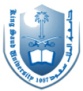 2
Contents
Definition
Concern
Globalization
General ethical principles
Responsibility  for ethics
Research requiring ethical approval
Ethics in clinical trial
History of  ethical guidelines
Ethical Review Committee  in EMR.
Health Research Ethics
The rules or standards ( moral principles) governing the conduct of researchers during planning, implementation, analysis, interpretation and publication of health research.
DEFINITION
The rules or standards ( moral principles) governing the conduct of a person or the members of a profession in respect to a particular class of human actions or a particular group, culture e.g. medical ethics
5
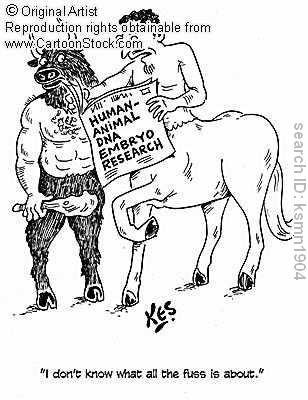 Research ethics is a concern?
Major expansion of health research.
Significant public & private investment in research.
Increasing need for experimentation on human 
    subjects.
Increasing acceptance and appreciation of 
    human  rights.
New areas: organ transplantation, assisted
    pregnancy,     genomics……etc.
Growing collaboration between researchers in   
    developed  and developing countries.

Multi-centre trials specially funded by drug
    companies.

Tissue and information moves across borders.

International networks.
Globalization of ethics
Risks
Advantages may be taken to countries that  do not have or do not enforce high ethical standards. Benefits go other population. 

HR as an engine to economic  development may push research beyond ethical standards.
Tuskegee syphilis experiment  (1932-72)
A research project conducted by the U.S. Public Health Service. 
      Six hundred low-income African-American males, 400 of whom were infected with syphilis, were monitored for 40 years. 

     Free medical examinations were given; however, subjects were not told about their disease. Even though a proven cure (penicillin) became available in the 1950s, the study continued until 1972 with participants being denied treatment. 
      
      In some cases, when subjects were diagnosed as having syphilis by other physicians, researchers intervened to prevent treatment. Many subjects died of syphilis during the study. 

      The study was stopped in 1973 by the U.S. Department of Health, Education, and Welfare only after its existence was publicized and it became a political embarrassment. In 1997, under mounting pressure, President Clinton apologized to the study subjects and their families.
10
examples
2001:  Clinical trial of nordihydroguairetic acid ; a chemical with anti-cancer properties was tested in the Indian Kerala for  a US-based researcher in 26 cancer patients. Two  died and a third one turned critical.

2003: more than 400 women who had been trying to conceive were enrolled without  their knowledge or consent to take part in clinical trial to see if a drug called letrozole induced ovulation.
Cincinnati radiation experiments
Cancer patients (mostly Negroes of below-average intelligence who were charity patients) during 1960-72 in Cincinnati were exposed to large doses of whole body radiation as part of an experiment sponsored by the U.S. military. 
None of the subjects gave informed consent, they thought they were receiving treatment for their cancer. Subjects experienced nausea and vomiting from acute radiation sickness, pain from burns on their bodies, and some died prematurely as result of radiation exposure.
12
Hepatitis in retarded children
Severely retarded children at the Willowbrook State Hospital in New York injected with hepatitis virus.  Physician made excuse: fecally-borne viral hepatitis was so prevalent at the Hospital that children routinely became infected 6 to 12 months after admission (because approximately 70% of children had IQ below 20 and were not toilet trained). 

This Hospital did not admit new patients after 1964, unless their parents "consented" to the experiment. 

Consent forms implied that children were to receive a vaccine against hepatitis, when the protection was actually from a hopefully "subclinical" infection.
13
General ethical principles
1-Respect for persons
Respect for autonomy ((الاستقلال 
People capable of deliberation about their personal choices should  be treated  with respect for their capacity for self determination.

Protection  of persons with impaired or diminished autonomy to give them security against harm or abuse.
Privacy should be protected by ensuring confidentiality.

Respect to the community means respecting its values and having its approval for the research.
2-Beneficence ) (الاحسان
Maximize benefits and minimize harms.
Investigators should be competent both to
  conduct the research and safeguard the
  welfare of research subjects
3-Justice (العدل )
Treat each person in accordance with what is
  morally right and proper to him/her.
Equitable  distribution of both the burdens 
  and the    benefits of participation in the
   research. (distributive     justice)
 
Protect the rights and welfare of vulnerable
  persons.
Research project should leave low –resources countries or communities better than previously
Responsibility for ethics in health research
1-Investigators.
2-Research institution.
3-National Drug Regulatory Agency.
4-Editors of Health journals.
5-Funding agencies  and organization.
Researches requiring ethical approval
1- Research using animal or human participants.

2- Animal or human materials (Any matter living or dead  taken  from a human or animal and including genetic materials.

3-Personal information.
           -confidential files.
           - personal identifiers.
           -sensitive data
           -Not included in the consent .
4- Clinical trials.

5-Combination of the previous studies.
Research involving humans or human materials
Balance between potential risk of harm 
 to individuals and the possible benefits 
 to society at large.

During research implementation reviews the ethics at least annually.
Informed consent
Written informed consent is required and 
 should include at least the following elements:

The participant’s legal competence and ability to understand.

Comprehensive information about the  
   proposed research. (information sheet)

The consent must be voluntary not involved by financial reward, duress in any manner, nor dependent or vulnerable groups.
Free to withdraw at any time.

Those unable to give their own consent proxy  consent should be sought from a person with appropriate legal authority.

For children, parent or guardian signature
  should be obtained + child’s assent. 

WHO developed consent forms available at 
WWW.WHO.INT∕RPC∕RESEARCH_ETHICS
Rights of a study participant: to be addressed when taking informed consent
25
Payments for participation in research
Any payment, gift of money, goods or services to participants or body or organization assisting in recruitment of participants is unacceptable.

Examples:
        Marks for participating students.
          Money for instructors allowing data collection in  classroom.
          Access to Specific health care services.

Reimbursement or participants’ out-of-expenses
  is allowed.
Social, community-based, public health or health services interventions
Focus: whole community (e.g. food enrichment) 
All reasonable means should be used by the
  investigators to inform the population the
  study aim, all possible advantages and
  disadvantages.
Get consent from the community 
  representatives.
Surveys of the general population
Local health authority approval
Inform local  health practitioners about
 the study.
Informed individual consent in physical
  or lab investigations. (e.g. IDA)
Inform about any consequences.
Right to withdraw.
Collection and use of human materials
Organs, tissue, secretion or excretion,
  human fetus, placenta & human  gametes. 

From livings = consent           
 dead = consent before death.
No harm to donors.
No commercial gain
Significant benefit to recipient.
Ethics in Clinical Trials
-RCT is the gold standard in the chain of evidence in medical practice.

-Investment in clinical trials is estimated to be around 30 billion $.  and  is growing 12% annually.

-A quarter of clinical trials is conducted in developing countries and did not undergo strict ethical review.
example
1996:   100 Nigerian children received Trovan as a part of efforts to determine the effectiveness of that drug.  11 children died and others suffered brain damage and were paralyzed or became deaf.
Ethical interactions in CT
Patients
Investigators
Institutions
Sponsor
Investigators
  Knowledge 
  Qualifications: Scientifically qualified
 Clinically competent medical person
Institutions
Facilities
Staff
Meet the standard
Ethical committee.
Sponsor
Consider ethical issues
Staff
Monitors
Is there a real need for this CT.
Early termination.
Patients

Gender.
Age.
Pregnancy & lactation.
History of other diseases.
Present clinical status.
Participation in other trials.
Occupation.
How informed consent was obtained?
Patient privacy
Ethical questions timing
Regulators
Ethical Committee
Peer Reviewers
Development
Design
Conduct
Analysis
Interpretation
Publication
History of guidelines
Nuremberg Code (1947)

Declaration of Helsinki (1964) & revised 1975, 1983, 1989,1996,2000 & 2008.

Belmont Report (1979).

Universal Declaration on the human Genome 
  and Human Rights, UNESCO 1997.

Operational guideline s for ethics committees
  that review Biomedical research , World
  health organization 2000.
Ethical and policy issues in International Research: Clinical trials in developing countries 2001.

Universal Declaration on Bioethics & Human Rights, UNESCO (2005)

Ethics  of research related to health care in developing countries: a follow up discussion Report 2005.
Role of Research Ethics Committee (REC).
Does this research have a rationale?
Have risks to the participants been minimized?
Have benefits been maximized?
Has the process of informed consent been optimized?
Would I allow my mother, my child, myself to participate in this research       protocol as it has been written?
Reference book & page number for the lecture resource
WWW.WHO.INT∕RPC∕RESEARCH_ETHICS
Abou-Zaid A ,Afzal M , Silverman HJ.  Capacity mapping of national ethics committees in EMR.  BMC Medical Ethics 2009;10:8

Creswell JW.  Research Design. Quantitative , Qualitative, and Mixed Methods. 3rd edition. Chapter 3. Writing Strategies and Ethical Considerations. Pages 64-65.  Sage Publishers 2003
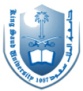 39
Thank You for your Attention